Literature reviews: strategies and sources
Emily Keller
Political science and 
public affairs librarian
emkeller@uw.edu
What is a literature review?
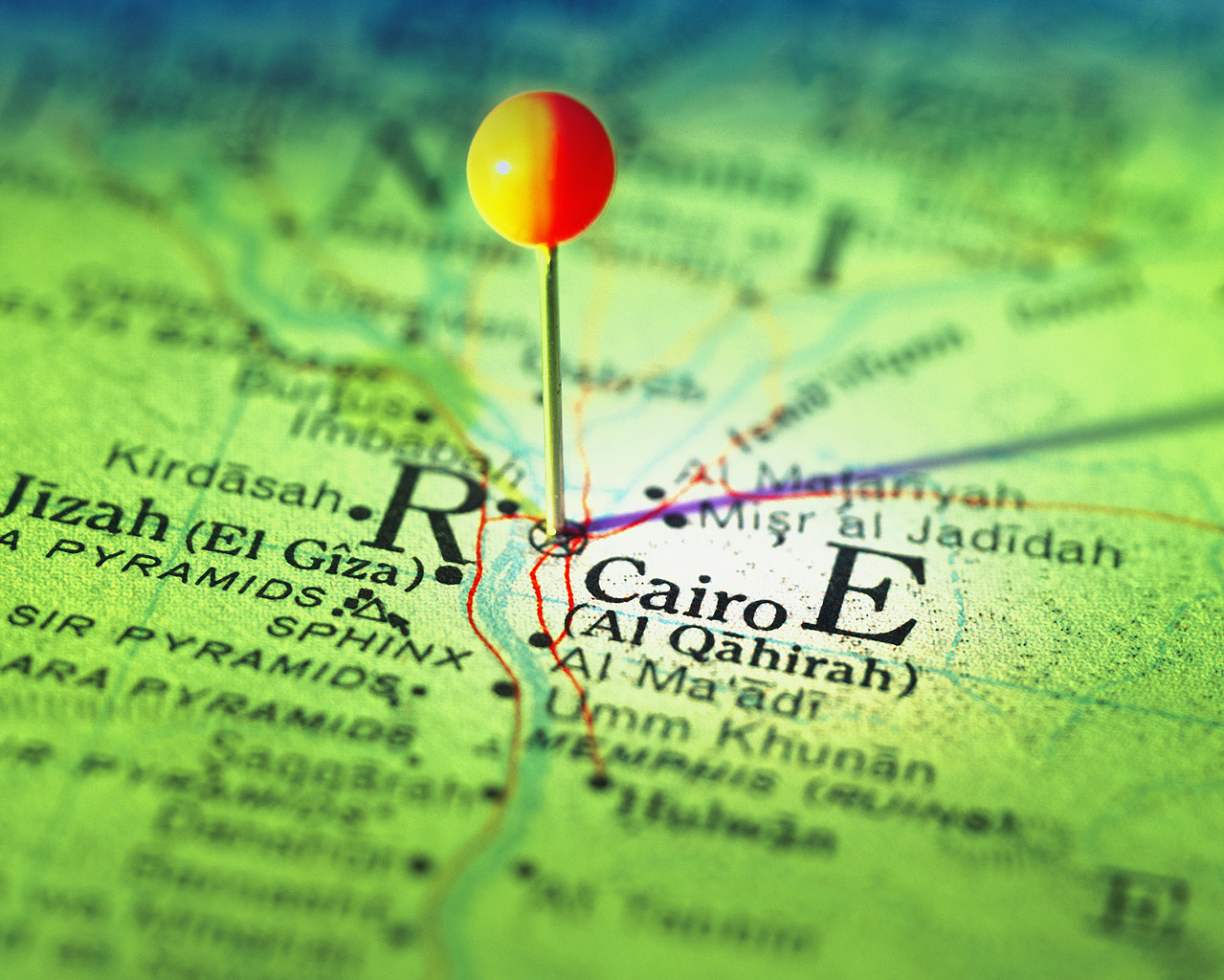 Strategies
Map out your topic
Who has already done the work for you?
guides.lib.washington.edu/dplitreview
Choose a boutique database